স্বাগতম
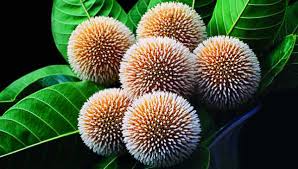 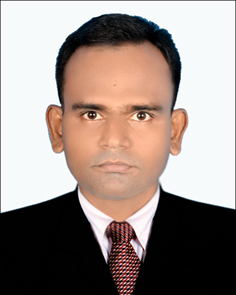 শিক্ষক পরিচিতি
মলয় বল্লভ
সহকারী শিক্ষক (কম্পিউটার শিক্ষা)
বি,ডি,সি,এইচ,মাধ্যমিক বিদ্যালয়
মুলাদী,বরিশাল।
Email Address: malayballav1981@gmail.com
Cell No. 01725671171.
পাঠ পরিচিতি
বিষয়ঃ তথ্য ও যোগাযোগ প্রযুক্তি 
শ্রেণীঃ আষ্টম 
অধ্যায়ঃ ০৩
ছবিটি লক্ষ কর
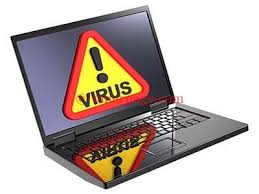 আজকের পাঠ
কম্পিউটার ভাইরাস-পাঠঃ ১৭
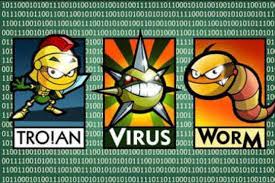 ক্ষতিকর সফটওয়্যার/ম্যালওয়্যার
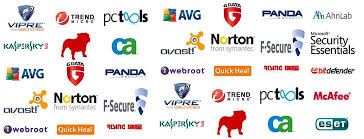 এগুলো এন্টিভাইরাস সফটওয়্যার
শিক্ষনফল
এই পাঠ শেষে শিক্ষার্থীরা ---- 
১. ভাইরাস কী বলতে পারেব।
২. ভাইরাসের শ্রেণীবিভাগ করতে পারবে। 
৩. ভাইরাস থেকে মুক্তিপাওয়ার উপায় বর্ণনা করতে পারবে।
কম্পিউটার ভাইরাসঃ কম্পিউটার ভাইরাস হলো এক ধরনের ক্ষতিকর সফটওয়্যার বা ম্যালওয়্যার যা পুনরুৎপাদনে সক্ষম এক কম্পিউটার থেক অন্য কম্পিউটারে সংক্রমিত হতে পারে। কম্পিউটার ভাইরাস কম্পিউটার সিস্টেমের দৃশ্যমান ক্ষতি করে। যেমন- কম্পিউটারের গতি কমে যাওয়া, হ্যাং হয়ে যাওয়া, ঘন ঘন রিবুট (Reboot) হওয়া ইথ্যাদি। কিছু কিছু ভাইরাস সিস্টেমের ক্ষতি করে না, কেবল দৃষ্টি আকর্ষণ করে। সিআইএইচ (CIH) একটি সাড়াজাগানো ভাইরাস প্রতিবছর ২৬ এপ্রিল সক্রিয় হয়ে হার্ডডিস্ককে ফরম্যাট করে ফেলতো বর্তমানে এটি নিস্ক্রিয় রয়েছে।
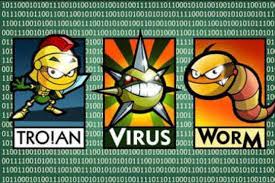 ভাইরাসের ইতিহাসঃ ১৯৪৯ সালে কম্পিউটার বিজ্ঞানী জন ভন নিউম্যান এ বিষয়ে আলোকপাত করেন। তার স্ব-পুনরুৎপাদিত প্রোগ্রামের ধারনা থেকে ভাইরাস প্রোগ্রামের আবির্ভাব। পুনরুৎপাদনশীলতার জন্য ভাইরাস হিসেবে প্রথম সম্বোধন করেন আমেরিকার কম্পিউটার বিজ্ঞানী ফ্রেডরিক বি কোহেন। সত্তর দশকেই ইন্টারনেটের আদি অবস্থা অরপানেট (ARPANET) ক্রিপার ভাইরাস নামে একটি ভাইরাস চিহ্নিত করে, যা সে সময় রিপার (Reaper) নামে আর একটি সফটওয়্যার তৈরি করা হয় যা ক্রিপার ভাইরাসকে মুছে ফেলতে পারত। সে সময় যেখানে ভাইরাস জন্ম হতো সেখানেই সেটি সীমাবদ্ধ থাকত।
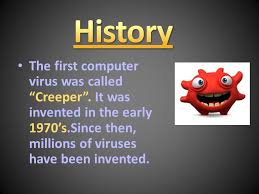 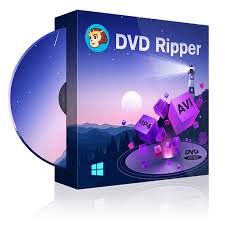 ১৯৮২ সালে এলক ক্লোনার (ELKCLONER) ফ্লপি ডিস্ক ব্যবহার মাধ্যমে সারা পৃথিবীতে ছড়িয়ে পড়ে। তবে ভাইরাসের বিধবংসী আচরণ প্রথম প্রকাশিত হয় ব্রেইন ভাইরাসের মাধ্যমে, ১৯৮৬ সালে। পাকিস্তানি দুই ভাই লাহোরে এই ভাইরাস সফটওয়্যারটি তৈরি করেন। বিশ্বের ক্ষতিকর ভাইরাস ও ম্যালওয়্যারের মধ্যে উল্লেখযোগ্য হলো- ব্রেইন, ভিয়েনা, জেরুজালেম, পিংপং, মাইকেল এঞ্জেলো ডার্ক এভেঞ্জার, সিআইএইচ (চেরনোবিল), কোর্ড রেড ওয়ার্ম, নিমডা, ডাপরোসি ওয়ার্ম ইত্যাদি।
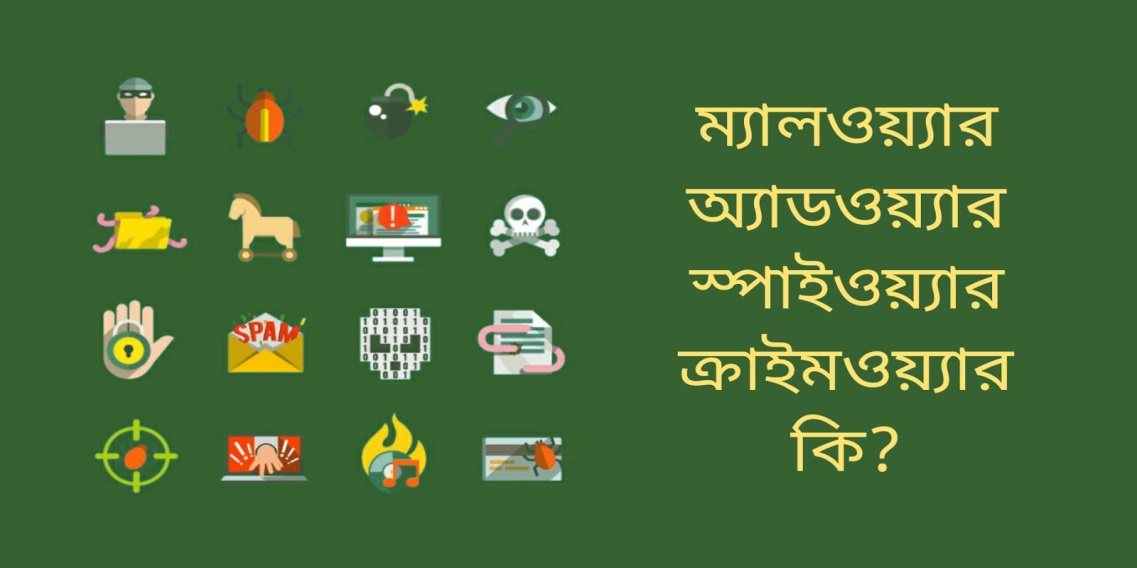 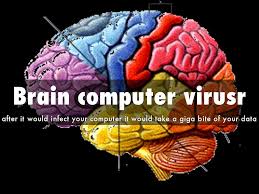 ভাইরাসের প্রকারভেদঃ কাজের ধরনের ভিত্তিতে ভাইরাসকে দুইভাগে ভাগ করা হয়। যেমন-
১. অনিবাসী ভাইরাস (Non-Resident Virus) 
২. নিবাসী ভাইরাস (Resident Virus)। 
১. অনিবাসী ভাইরাস (Non-Resident Virus): কোন কোন ভাইরাস সক্রিয় হয়ে ওঠার পর, অন্যান্য কোন কোন প্রোগ্রামকে সংক্রমণ করা যায় সেটি খুঁজে বের করে। তারপর সেগুলোকে সংক্রমণ করে এবং পরিশেষে মূল প্রোগ্রামের কাছে নিয়ন্ত্রণ দিয়ে নিস্ক্রিয় হয়ে যায়। এগুলোকে বলা হয় অনিবাসী ভাইরাস।
২. নিবাসী ভাইরাস (Resident Virus): কোন কোন ভাইরাস সক্রিয় হওয়ার পর মেমোরিতে স্থায়ী হয়ে বসে থাকে। যখন অন্য কোণ প্রোগ্রাম চালু হয় তখনই সেটি সেই প্রোগ্রামকে সংক্রমিত করে। এ ধরনের ভাইরাসকে বলা হয় নিবাসী ভাইরাস।
ম্যালওয়্যার থেকে নিষ্কৃতি পাওয়ার উপায়ঃ বিশেষ ধরনের কম্পিউটার প্রোগ্রাম ব্যবহার করে ভাইরাস, ওয়ার্ম কিংবা ট্রোজান হর্স ইত্যাদি থেকে নিষ্কৃতি পাওয়া যায়। এগুলোকে বলা হয় এন্টি ভাইরাস বা এন্টি-ম্যালওয়্যার। বেশিরভাগ এন্টি ভাইরাস সফটওয়্যার বিভিন্ন ম্যলওয়্যারের বিরুদ্ধে কার্যকরি হলেও প্রথম থেকে এন্টি ভাইরাস সফটওয়্যার নামে পরিচিত। সকল ভাইরাস প্রোগ্রামের কিছু সুনির্দিষ্ট ধরণ বা প্যাটার্ন রয়েছে। এন্টিভাইরাস সফটওয়্যার এই সকল প্যাটার্নের একটি তালিকা সংরক্ষণ করে।
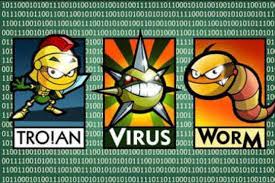 যখন এন্টিভাইরাস সফটওয়্যারকে কাজ করতে দেওয়া হয়, তখন সেটি কম্পিউটার সিস্টেমের বিভিন্ন ফাইলে বিশেষ নকশা খুঁজে রের করে এবং তা তার নিজস্ব তালিকার সঙ্গে তুলনা করে। যদি এটি মিলে যায় তাহলে এটিকে ভাইরাস হিসেবে শনাক্ত করে মুছে ফেলে। উল্লেখ্য যে, এন্টিভাইরাস সফটওয়্যারকে নিয়মিত হালনাগাদ করতে হয়। এন্টিভাইরাস সফটওয়্যারের মধ্যে জনপ্রিয় কয়েকটি হলো- নরটন, অ্যাভাস্ট, প্যান্ডা, কাসপারেস্কি, মাইক্রোসফট সিকিউরিটি এসেনসিয়াল ইত্যাদি।
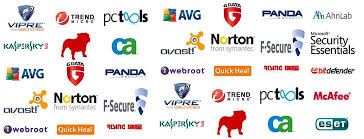 একক কাজ
১. Reboot কী?
২. কম্পিউটার ভাইরাস কী?
দলগত কাজ
অনিবাসী ও নিবাসী ভাইরাসের কাজের ধরণ বর্নণা করল
মূল্যায়ণঃ 
১. স্ব-পুনরুৎপাদিত প্রোগামের ধারনা প্রথম কে দিয়েছিল? 
(ক) চার্লস ব্যাবেজ 			(খ) নিউটন 
(গ) ফ্রেডরিক কোহেন 			(ঘ) জন ভন নিউম্যান 
২. কম্পিউটার ভাইরাস এই নামটি প্রথম কে ব্যবহার করেন? 
(ক) চার্লস ব্যাবেজ 			(খ) আব্রাহাম 
(গ) ফ্রেডরিক বি কোহেন 			(ঘ) এরন বি কোহেন   
৩. ইন্টারনেটের আদি অবস্থার নাম কী ছিল? 
(ক) অরপানেট 				(খ) রিপার 
(গ) নেটস্কেপ 				(ঘ) ক্রিপার 
৪. কোন ভাইরাসটি বছরের একটি নির্দিষ্ট দিনে সক্রিয় হয়? 
(ক) এলক ক্লোজার 			(খ) সি আই এইচ 
(গ) সি এস আই 				(ঘ) সি আই এ
৫. প্রথম বিধবংসী ভাইরাস কোনটি? 
(ক) পিংপং 				(খ) সি আই এস 
(গ) নিমডা 				(ঘ) ব্রেইন 
৬. “চেরনোবিল” কোন ভাইরাসটিকে বলা হয়?  
(ক) ক্রিপার 				(খ) ব্রেইন 
(গ) সি আই এইচ 			(ঘ) নিমডা 
৭. ARPANET কী? 
(ক) একটি হার্ডওয়্যার 			(খ) একটি সফটওয়্যার 
(গ) একটি নেটওয়ার্ক ব্যবস্থা 		(ঘ) একটি ভাইরাসের নাম 
৮. ছদ্মবেশ ধারন করে কোনটি? 
(ক) ভাইরাস 				(খ) এন্টিভাইরাস 
(গ) ট্রোজান হর্স 				(ঘ) ওয়ার্ম
বাড়ির কাজ
কম্পিউটার ভাইরাসে আক্রন্ত হলে কী করা উচিত? বর্ণনা করে আনবে।
ধন্যবাদ সবাইকে